1
2
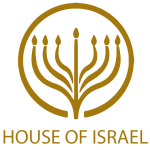 Welcome to 
Searching the Scriptures
www.ArthurBaileyMinistries.com
3
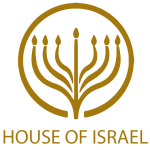 TODAY’S MESSAGE
Exodus 28:1-43
The Priestly Garments Pt 1
www.ArthurBaileyMinistries.com
4
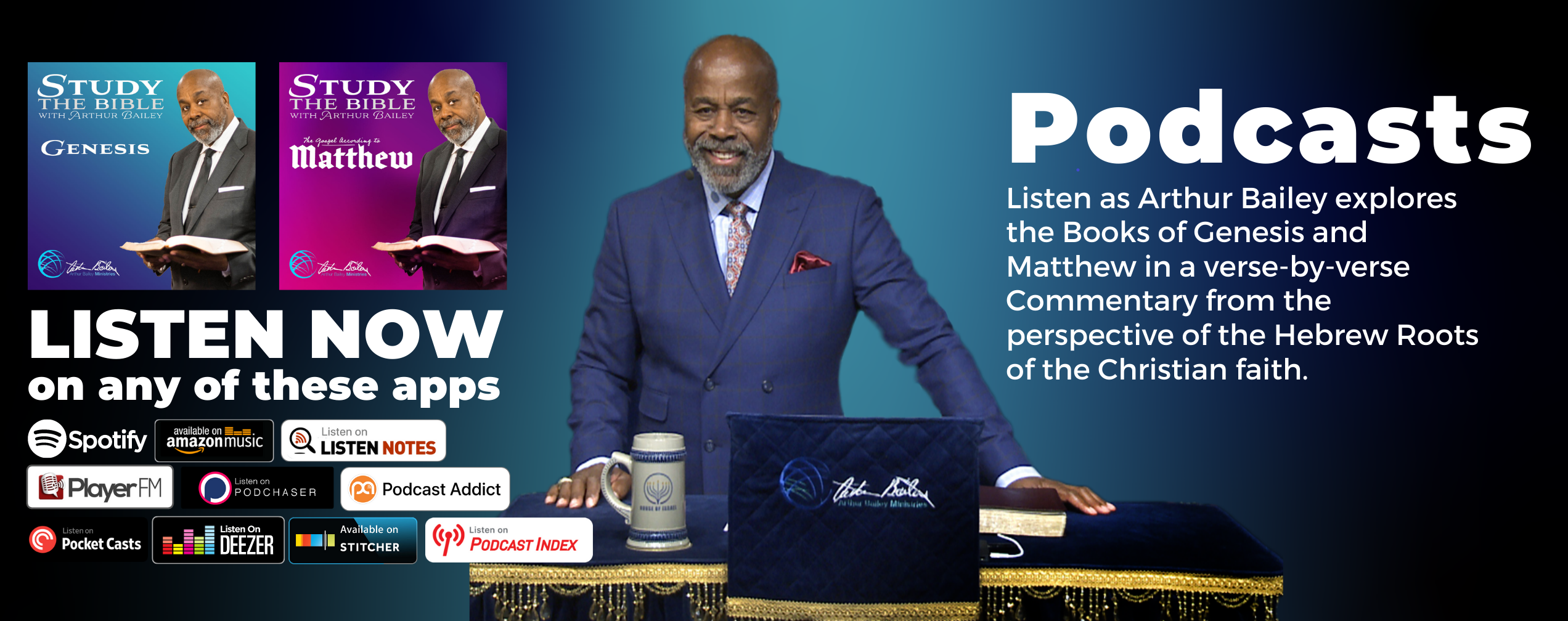 arthurbaileyministries.com/podcasts
www.ArthurBaileyMinistries.com
5
Please subscribe for updates on our Website. 
Watch us on YouTube. 
Follow us on Facebook and the other Social Media networks. 
Please Like and Share our videos and posts.
www.ArthurBaileyMinistries.com
6
At the end of today’s Teaching, you will be able to 1. Ask Questions 2. Receive Prayer3. Give your Tithes and Offerings
www.ArthurBaileyMinistries.com
7
The Vision of House of Israel is to be: 1. A Worshipping People (John 4:23-24)2. An Evangelistic Community(Acts 2:42-47)
www.ArthurBaileyMinistries.com
8
3. A Discipleship Center(Matthew 28:19)4. An Equipping Network (Ephesians 4:12)5. And a Worldwide Witness for Yeshua The Messiah 
(Acts 1:8)
www.ArthurBaileyMinistries.com
9
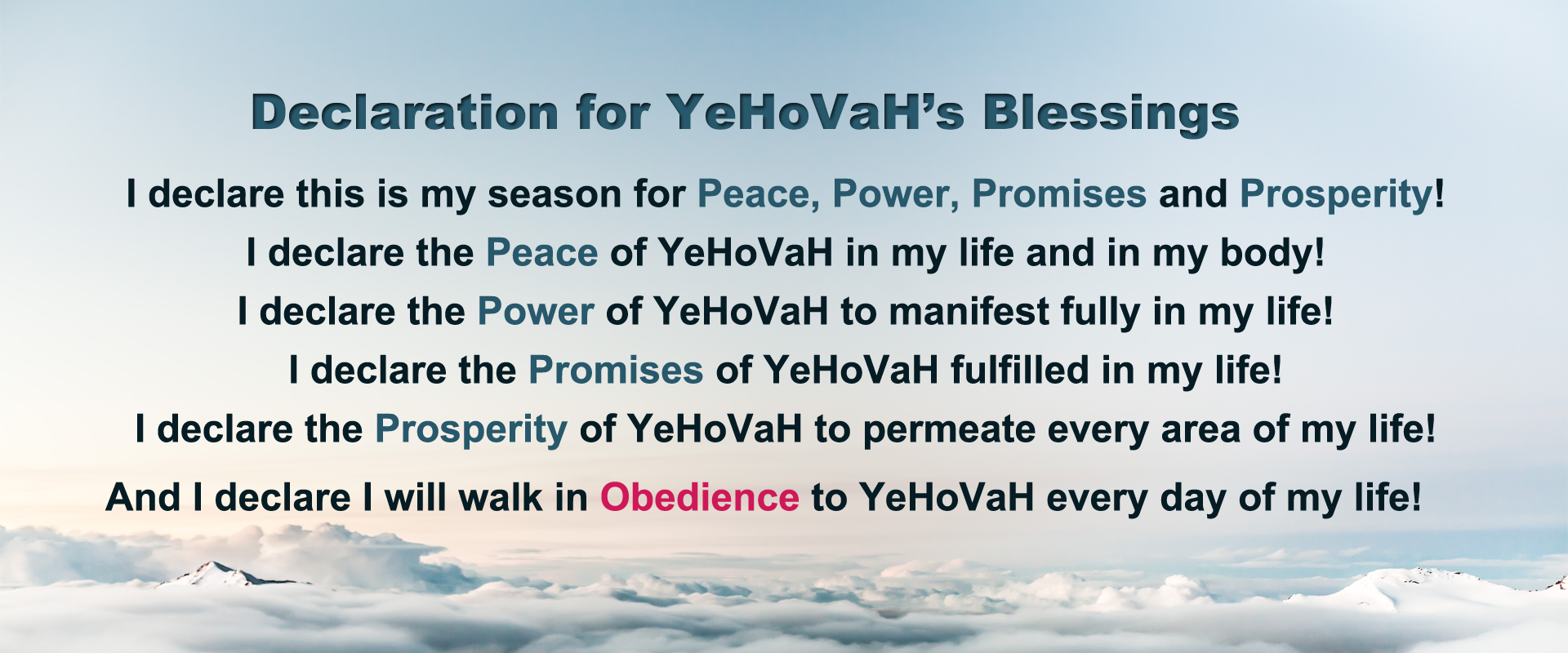 www.ArthurBaileyMinistries.com
10
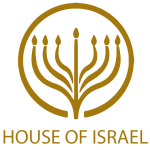 Prayer
www.ArthurBaileyMinistries.com
11
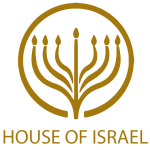 TODAY’S MESSAGE
Exodus 28:1-43
The Priestly Garments Pt 1
www.ArthurBaileyMinistries.com
12
YeHoVaH gave Moses the pattern of the Tabernacle and its dimensions after informing Moses what items would be needed to complete the task. Before completing the list of all of the items that would go into the Tabernacle, YeHoVaH transitions to the items the Priests would need to wear in order to carry out their services unto YeHoVaH in the Tabernacle.
www.ArthurBaileyMinistries.com
13
These garments were to be worn while the High Priest and Priests were serving in the Tabernacle unto YeHoVaH and while carrying out their duties among the Israelites. YeHoVaH gave Moses an elaborate set of intricate garment designs for Aaron the High Priest and the sons of Aaron who would serve with him as Priests. Skilled craftsmen would be designated to create the priestly garments that would bring dignity and honor to those who would serve in the priestly roles.
www.ArthurBaileyMinistries.com
14
In this portion of Exodus, we will discuss the instructions given to Moses for the priestly garments, their parts, and purposes.
www.ArthurBaileyMinistries.com
15
Ex 28:1 And take thou unto thee Aaron thy brother, and his sons with him, from among the children of Israel, that he may minister unto me in the priest's office, even Aaron, Nadab and Abihu, Eleazar and Ithamar, Aaron's sons.
www.ArthurBaileyMinistries.com
16
Aaron and his 4 sons, Nadab, Abihu, Eleazar, and Ithamar, were the first priests serving in the Tabernacle with Aaron as the High Priest.
www.ArthurBaileyMinistries.com
17
Ex 28:2 And thou shalt make holy garments for Aaron thy brother for glory and for beauty.
www.ArthurBaileyMinistries.com
18
The priests' garments displayed honor, glory, splendor, riches, dignity, reverence…
www.ArthurBaileyMinistries.com
19
Glory – 03519 כָּבוֹד k abowd {kaw-bode'} rarely כָּבֹד kabod {kaw-bode'} 
Meaning:  1) glory, honour, glorious, abundance 1a) abundance, riches 1b) honour, splendour, glory 1c) honour, dignity 1d) honour, reputation 1e) honour, reverence, glory 1f) glory 
Usage:  AV - glory 156, honour 32, glorious 10, gloriously 1, honourable 1; 200
www.ArthurBaileyMinistries.com
20
This glory was for both the person wearing the garment and for the person that saw it on the person wearing the garment.
The wearer was to wear it with dignity and honor and the person who saw the garment worn should honor the one wearing it with dignity, honor, and reverence.
www.ArthurBaileyMinistries.com
21
Beauty – 08597 תִּפְאָרָה   tiph'arah {tif-aw-raw'} or תִּפְאֶרֶת tiph'ereth {tif-eh'-reth} 
Meaning:  1) beauty, splendour, glory 1a) beauty, finery (of garments, jewels) 1b) glory 1b1) of rank, renown 1b2) as attribute of God 1c) honour (or nation Israel) 1d) glorying, boasting (of individual) 
Usage:  AV - glory 22, beauty 10, beautiful 6, honour 4, fair 3, glorious 3, bravery 1, comely 1, excellent 1; 51
www.ArthurBaileyMinistries.com
22
The priestly garments were also garments of rank.
The High Priest’s garment (Aaron) was of a higher rank than the priests’ (Aaron sons) garments.
www.ArthurBaileyMinistries.com
23
Ex 28:3 And thou shalt speak unto all that are wisehearted (skill minded), whom I have filled with the spirit of wisdom, that they may make Aaron's garments to consecrate him, that he may minister unto me in the priest's office.
www.ArthurBaileyMinistries.com
24
The wise-hearted men had been endowed by YeHoVaH with the skills they have mastered and given the wisdom of YeHoVaH to make the items YeHoVaH gave Moses the instructions to make. 
Moses did not have to know everything or do everything. YeHoVaH had placed in Moses' midst those whom He had filled with His spirit of wisdom.
www.ArthurBaileyMinistries.com
25
In Exodus 31, YeHoVaH reveals who these men are that He has chosen.
 
Ex 31:2 See, I have called by name Bezaleel the son of Uri, the son of Hur, of the tribe of Judah:
www.ArthurBaileyMinistries.com
26
Ex 31:3 And I have filled him with the spirit of God, in wisdom, and in understanding, and in knowledge, and in all manner of workmanship, 
Ex 31:4 To devise cunning works, to work in gold, and in silver, and in brass,
www.ArthurBaileyMinistries.com
27
Ex 31:5 And in cutting of stones, to set them, and in carving of timber, to work in all manner of workmanship. 
Ex 31:6 And I, behold, I have given with him Aholiab, the son of Ahisamach, of the tribe of Dan: and in the hearts of all that are wisehearted I have put wisdom, that they may make all that I have commanded thee;
www.ArthurBaileyMinistries.com
28
Ex 28:4 And these are the garments which they shall make; a breastplate, and an ephod, and a robe, and a broidered coat, a mitre, and a girdle: and they shall make holy garments for Aaron thy brother, and his sons, that he may minister unto me in the priest's office.
www.ArthurBaileyMinistries.com
29
The variety of visual images of what these garments looked like shows a difference in how these instructions have been interpreted down through the years.  This makes it difficult to arrive at an exact replica of the priestly garments.
www.ArthurBaileyMinistries.com
30
https://images.search.yahoo.com/search/images?p=THE+PRIESTLY+GARMENTS&fr=mcafee&type=E211US105G0&imgurl=https%3A%2F%2Fi.pinimg.com%2Foriginals%2F95%2F6f%2F26%2F956f2675204ca33a91e1a173c0ec9652.jpg#id=4&iurl=https%3A%2F%2Fcdn11.bigcommerce.com%2Fs-c8331u0%2Fimages%2Fstencil%2F1280x1280%2Fproducts%2F9763%2F11745%2F4059L__50863.1437071220.jpg%3Fc%3D2%26imbypass%3Don&action=click
www.ArthurBaileyMinistries.com
31
The garments were holy because of the holy service that was to be performed in them.
www.ArthurBaileyMinistries.com
32
Ex 28:5 And they shall take gold, and blue, and purple, and scarlet, and fine linen.  
Ex 28:6 And they shall make the ephod of gold, of blue, and of purple, of scarlet, and fine twined linen, with cunning work.
www.ArthurBaileyMinistries.com
33
Ex 28:7 It shall have the two shoulderpieces thereof joined at the two edges thereof; and so it shall be joined together. 
Ex 28:8 And the curious girdle of the ephod, which is upon it, shall be of the same, according to the work thereof; even of gold, of blue, and purple, and scarlet, and fine twined linen.
www.ArthurBaileyMinistries.com
34
Ex 28:9 And thou shalt take two onyx stones, and grave on them the names of the children of Israel:
www.ArthurBaileyMinistries.com
35
Children in this passage is not speaking of all Israelites but specifically the sons of Israel.
www.ArthurBaileyMinistries.com
36
Children – 01121 בֵּן ben {bane} Meaning:  1) son, grandson, child, member of a group 1a) son, male child 1b) grandson 1c) children (pl. - male and female) 1d) youth, young men 
Usage:  AV - son 2978, children 1568, old 135, first 51, man 20, young 18, young + 01241 17, child 10, stranger 10, people 5, misc 92; 4906
www.ArthurBaileyMinistries.com
37
Ex 28:10 Six of their names on one stone, and the other six names of the rest on the other stone, according to their birth.
www.ArthurBaileyMinistries.com
38
The  verse indicates 12 names that would be engraved on the two stones.
Israel had 12 sons from his 2 wives and 2 handmaidens, Bilhah and Zilpah.
www.ArthurBaileyMinistries.com
39
Ben is translated and used as – son 2978, children 1568, old 135, first 51, man 20, young 18, young + 01241 17, child 10, stranger 10, people 5, misc 92; 4906
www.ArthurBaileyMinistries.com
40
Sons of Israel is most appropriate in this passage because Israel had a total of 15 children;  
14 sons including Ephraim and Manasseh; and
1 daughter Dinah.
www.ArthurBaileyMinistries.com
41
The list has 12 names
 
Ge 35:22 …Now the sons of Jacob were twelve:
www.ArthurBaileyMinistries.com
42
The Sons of Leah
Reuben 
Simeon
Levi 
Judah 
Issachar 
Zebulun
www.ArthurBaileyMinistries.com
43
Sons of Bilhah, Rachel’s handmaid
Dan 
Naphtali 

Sons of Zilpah, Leah’s handmaid 
Gad
Asher
www.ArthurBaileyMinistries.com
44
The Sons of Rachel
Joseph
Benjamin
www.ArthurBaileyMinistries.com
45
2 sons from Joseph and his Egyptian wife, Asenath, named Ephraim and Manasseh, most likely would not have been included in this list of 12.
www.ArthurBaileyMinistries.com
46
Ex 28:11 With the work of an engraver in stone, like the engravings of a signet, shalt thou engrave the two stones with the names of the children of Israel: thou shalt make them to be set in ouches of gold.
www.ArthurBaileyMinistries.com
47
The engraver in stone, like everyone else that worked on the items that YeHoVaH gave instructions to Moses to make, was filled with the spirit of wisdom.
www.ArthurBaileyMinistries.com
48
Ex 28:12 And thou shalt put the two stones upon the shoulders of the ephod for stones of memorial unto the children of Israel: and Aaron shall bear their names before the LORD upon his two shoulders for a memorial.
www.ArthurBaileyMinistries.com
49
When Aaron went into the Tabernacle, he carried all the names of the sons of Israel into the Tabernacle.  Therefore, all of the sons of Israel were represented on Aaron’s shoulders.
www.ArthurBaileyMinistries.com
50
Ex 28:13 And thou shalt make ouches of gold; 
Ex 28:14 And two chains of pure gold at the ends; of wreathen work shalt thou make them, and fasten the wreathen chains to the ouches.
www.ArthurBaileyMinistries.com
51
Sabbath Teaching
Matthew 19:13-30
Eternal Life and the Law
www.ArthurBaileyMinistries.com
52
Your support is greatly appreciated and needed.
www.ArthurBaileyMinistries.com
53
Our Preferred Donation Method
CashAPP
 $ABMHOI
www.ArthurBaileyMinistries.com
54
www.ArthurBaileyMinistries.com
55
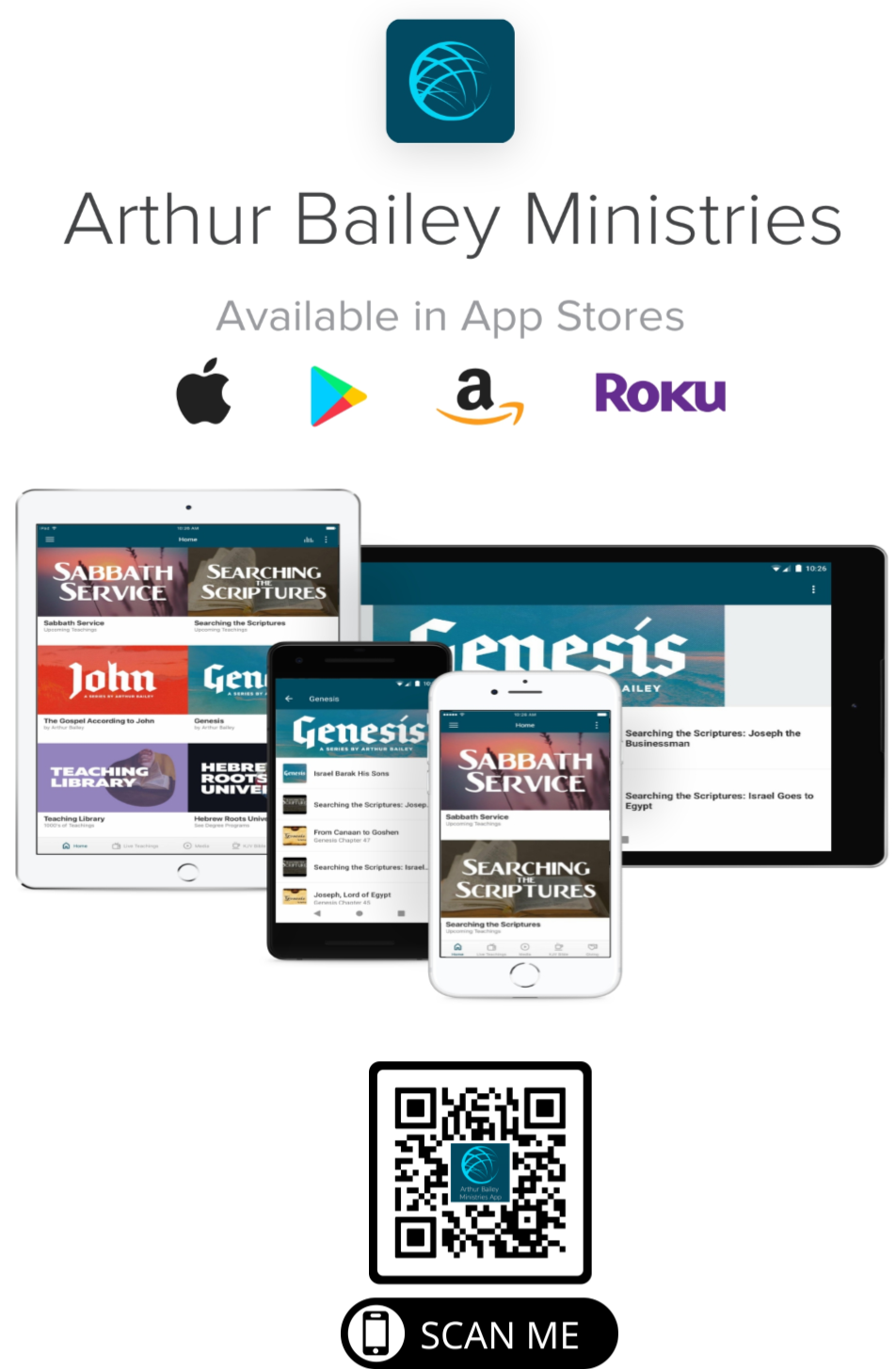 www.ArthurBaileyMinistries.com
56
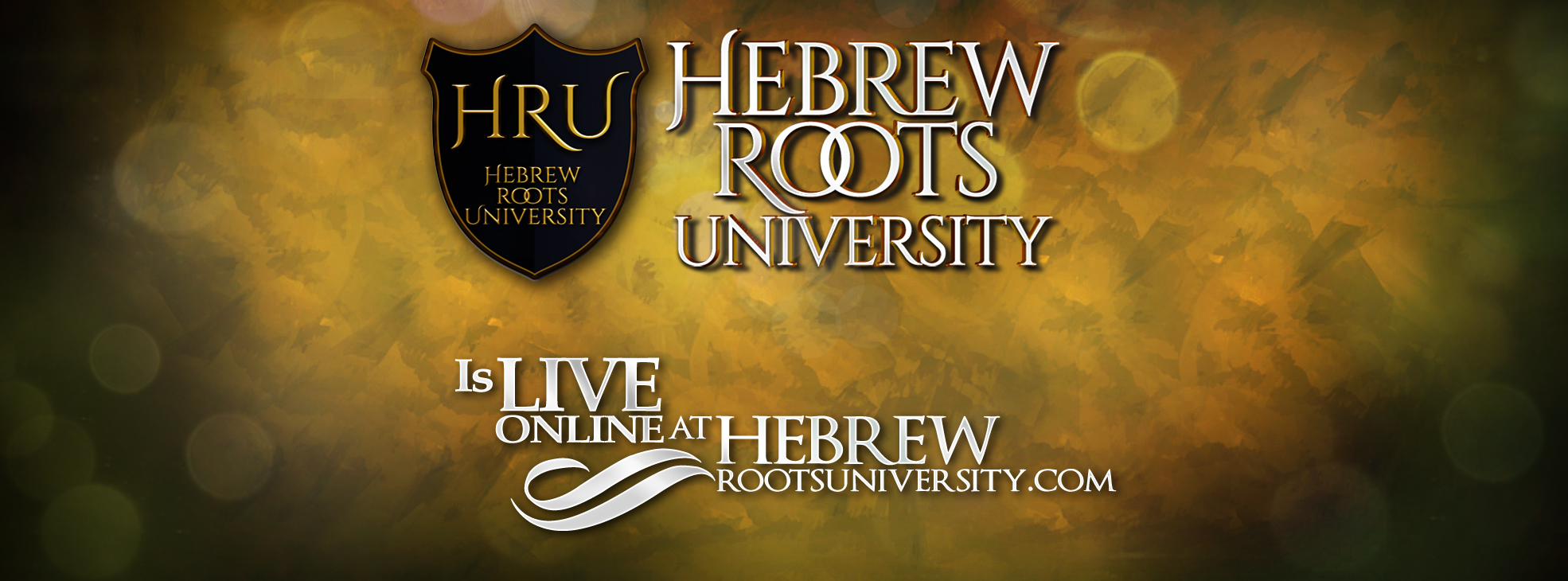 www.ArthurBaileyMinistries.com
57
Mail in your support by check or money order.
Our Mailing Address:
P O Box 1182
Fort Mill, SC 29716
www.ArthurBaileyMinistries.com
58
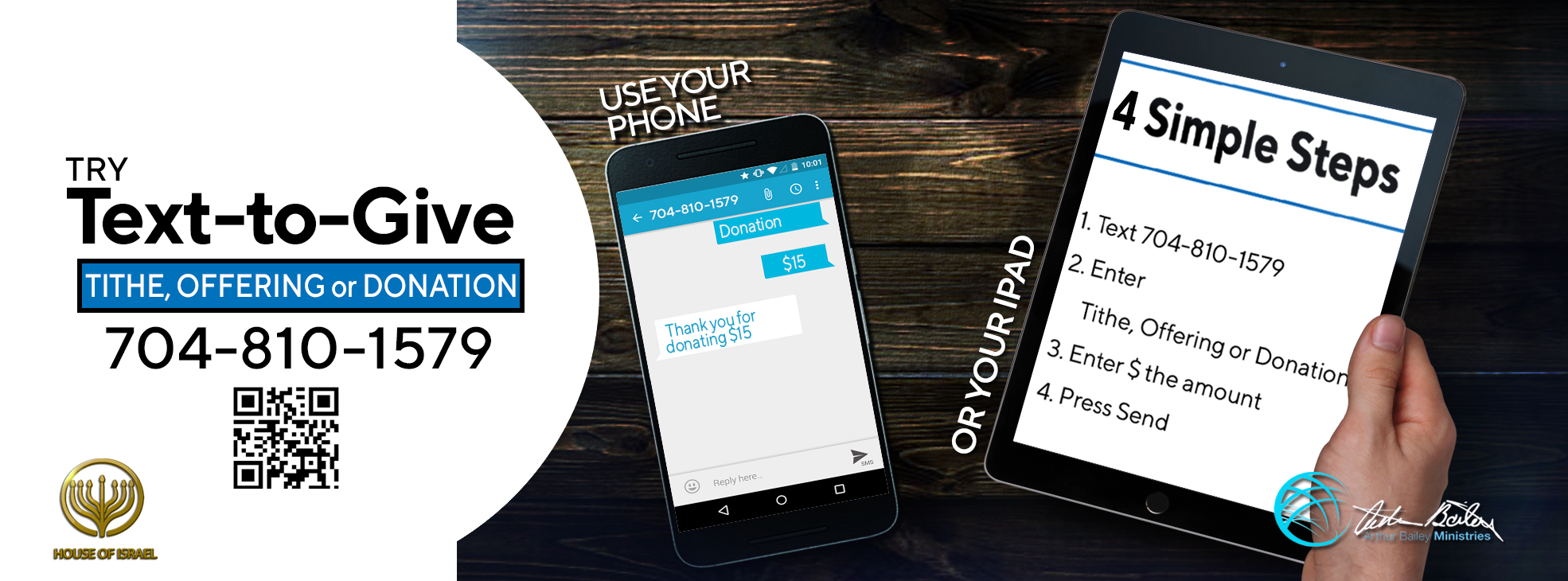 www.ArthurBaileyMinistries.com
59
You can give by 
Texting 
Donate – Tithe - Offering
to
704-810-1579
www.ArthurBaileyMinistries.com
60